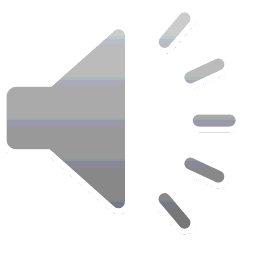 202X
FORWARD
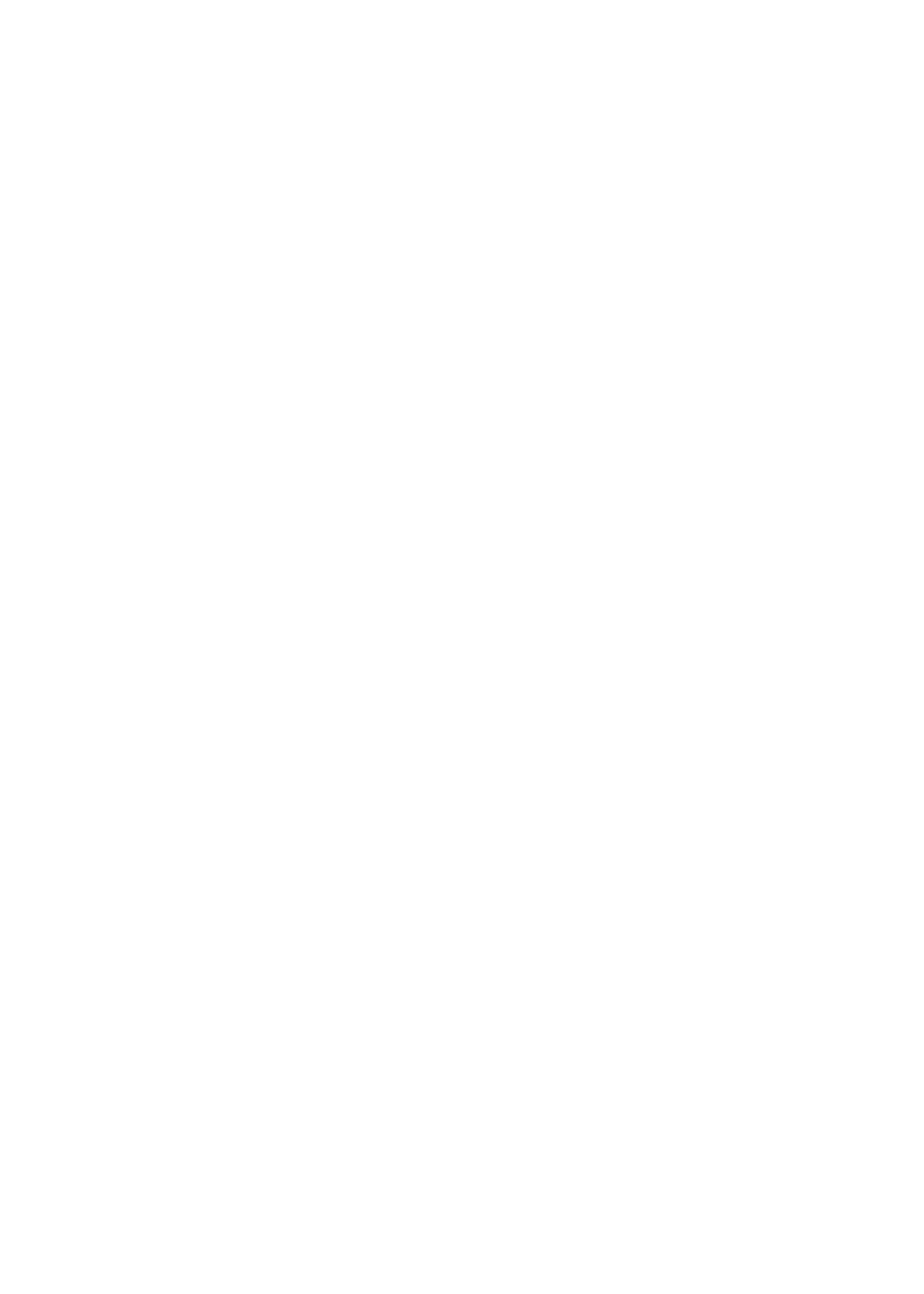 Add your text content here.Add your text content here.Add your text content here.Add your text
BEYOND
新环境新动向
引领时代发展
新的发展机遇
铸就无限可能
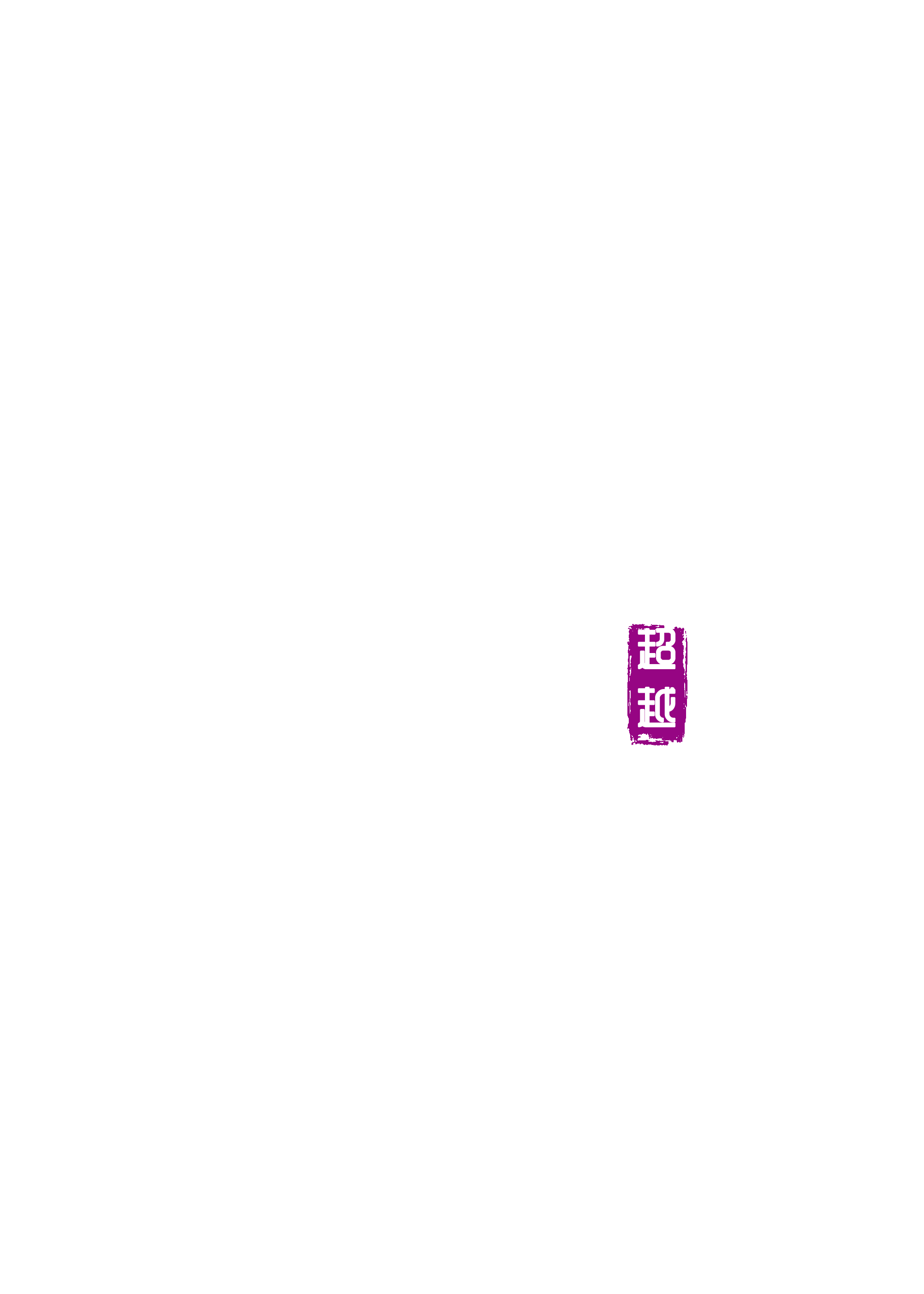 202X峰会
LOGO
目录
群雄聚首
热门技术
观点对碰
职业发展
1
3
2
4
CONTANTS
01
群雄聚首
The average person is always waiting for an opportunity to come The average person is always waiting for an
PART ONE
在此处添加您的文本内容在此处添加您的文本内容在此处添加您的文本内容在此处添加您的文本内容在此处添加您的文本内容在此处添加您的文本内容在此处添加您的文本内容在此处添加您的
预设标题文本
预设标题文本
预设标题文本
“
“
在此处的文本内容在此处
在此处的文本内容在此处
在此处的文本内容在此处
“
标题文本
标题文本
标题文本
在此处添加您的文本内容在
在此处添加您的文本内容在
在此处添加您的文本内容在
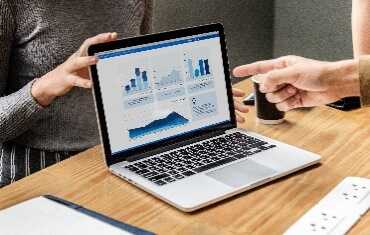 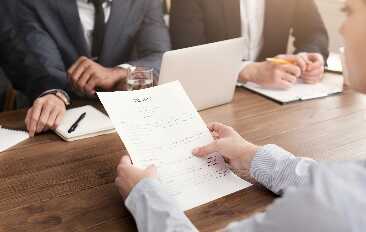 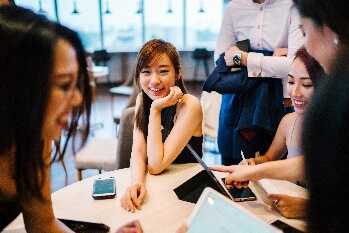 添加标题
点击在此输入说明文本点击在此输入说明文本点击在此输入说明文本
添加标题
点击在此输入说明文本点击在此输入说明文本点击在此输入说明文本
点击在此输入说明文本点击在此输入说明文本点击在此输入说明文本点击
添加标题
点击在此输入说明文本点击在此输入说明文本点击在此输入说明文本
实际情况调整文本框大小可根据实际情况调整文本框大小
01
02
03
小标题
小标题
小标题
小标题
实际情况调整文本框大小可根据实际情况调整
实际情况调整文本框大小可根据实际情况调整
实际情况调整文本框大小可根据
实际情况调整文本框大小可根据
04
05
预设标题文本
预设标题文本
预设标题文本
预设标题文本
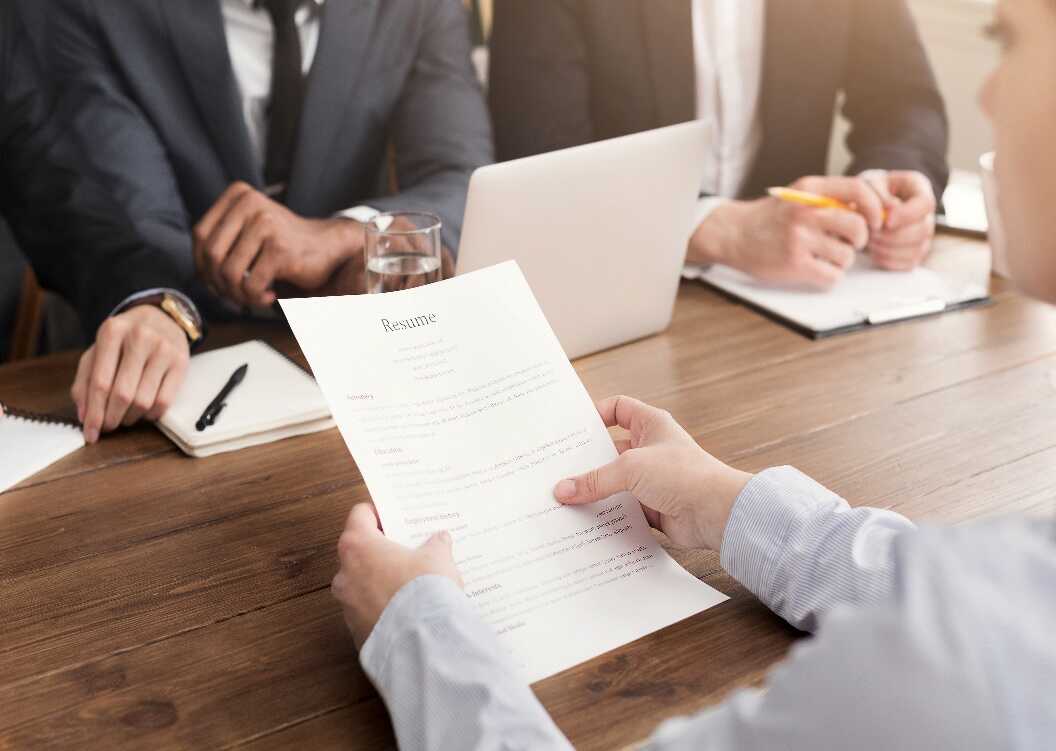 在此处添加您的文本内容在此处添加您的文本内容
在此处添加您的文本内容在此处添加您的文本内容
在此处添加您的文本内容在此处添加您的文本内容
在此处添加您的文本内容在此处添加您的文本内容
02
热门技术
The average person is always waiting for an opportunity to come The average person is always waiting for an
PART TWO
请您在此处输入相关小标题
点击输入标题点击输入相关标题。点击输入标题。点击输入标题。点击输入标题。点击输入标题点击输入相关标题。点击输入标题。
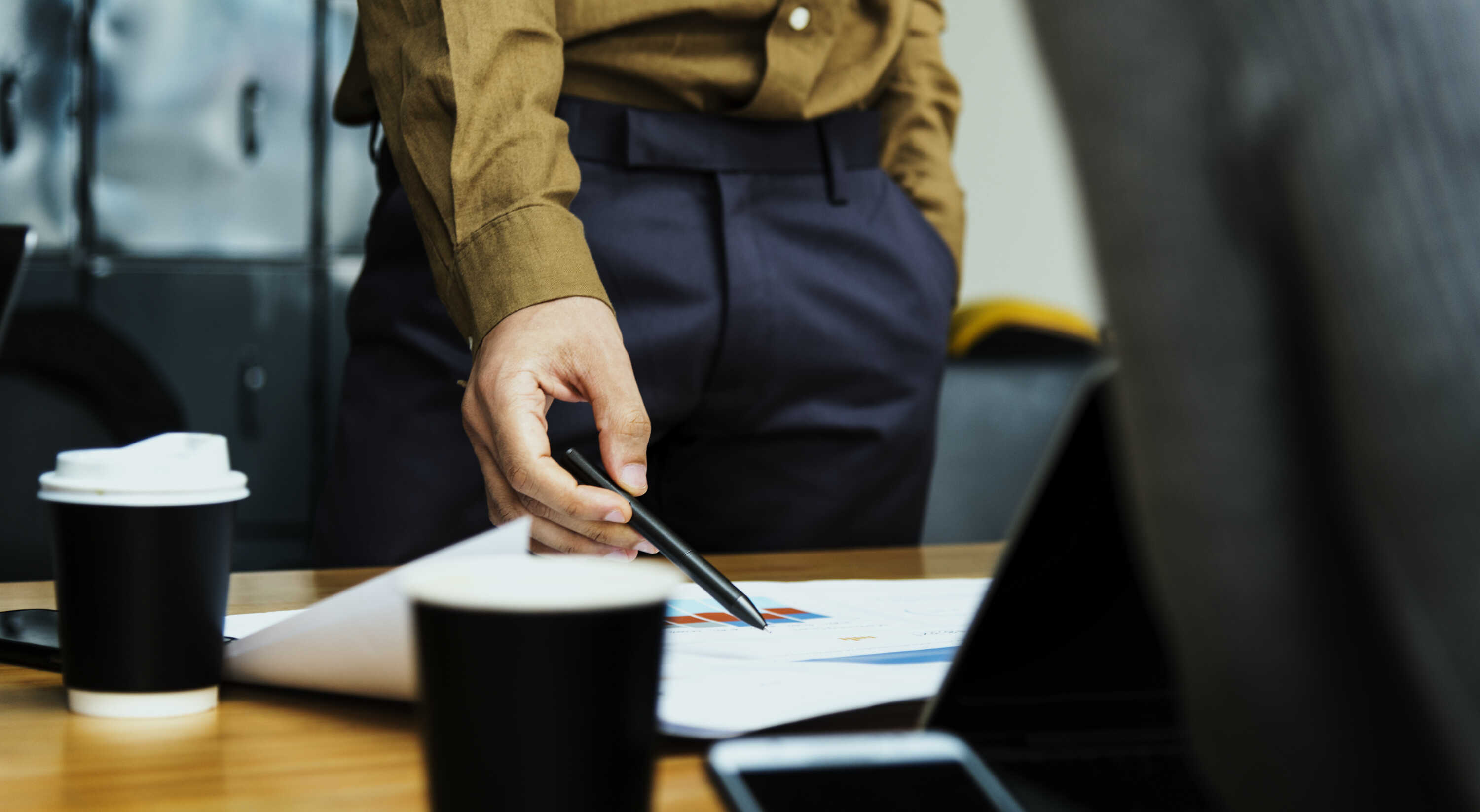 输入小标题
输入小标题
输入小标题
点击输入相关标题点击输入标题。
点击输入相关标题点击输入标题。
点击输入相关标题点击输入标题。
03
02
01
输入小标题
输入小标题
01
02
点击输入标题点击输入相关标题。点击输入标题。点击标题。
点击输入标题点击输入相关标题。点击输入标题。点击输入标题。
输入小标题
输入小标题
请您在此处输入相关小标题
03
04
点击输入标题点击输入相关标题。点击输入标题。
点击输入标题点击输入相关标题。点击输入标题。点击输入标题。
点击输入标题点击输入相关标题。点击输入标题。点击输入标题。点击输入标题点击输入相关标题。点击输入标题。点击输入标题。点击输入标题点击输入相关标题。点击输入标题。
此处添加您的文本内容此处添加您的文本内容
此处添加您的文本内容此处添加您的文本内容
此处添加您的文本内容此处添加您的文本内容
此处添加您的文本内容此处添加您的文本内容
此处添加您的文本内容此处添加您的文本内容
此处添加您的文本内容此处添加您的文本内容
此处添加您的文本内容此处添加您的文本内容
此处添加您的文本内容此处添加您的文本内容
小标题
可根据实际情况调整文本框大小，或者字体的大小。
小标题
小标题
语言尽可能精炼，可根据实际情况调整文本框大小，或者字体的大小。
语言尽可能精炼，可根据实际情况调整文本框大小，或者字体的大小。
03
观点对碰
The average person is always waiting for an opportunity to come The average person is always waiting for an
PART THREE
请在此输入标题文字
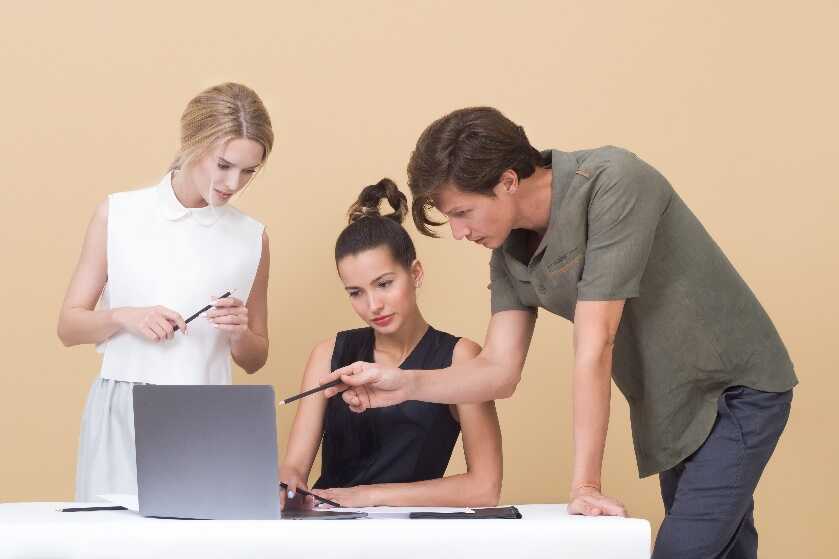 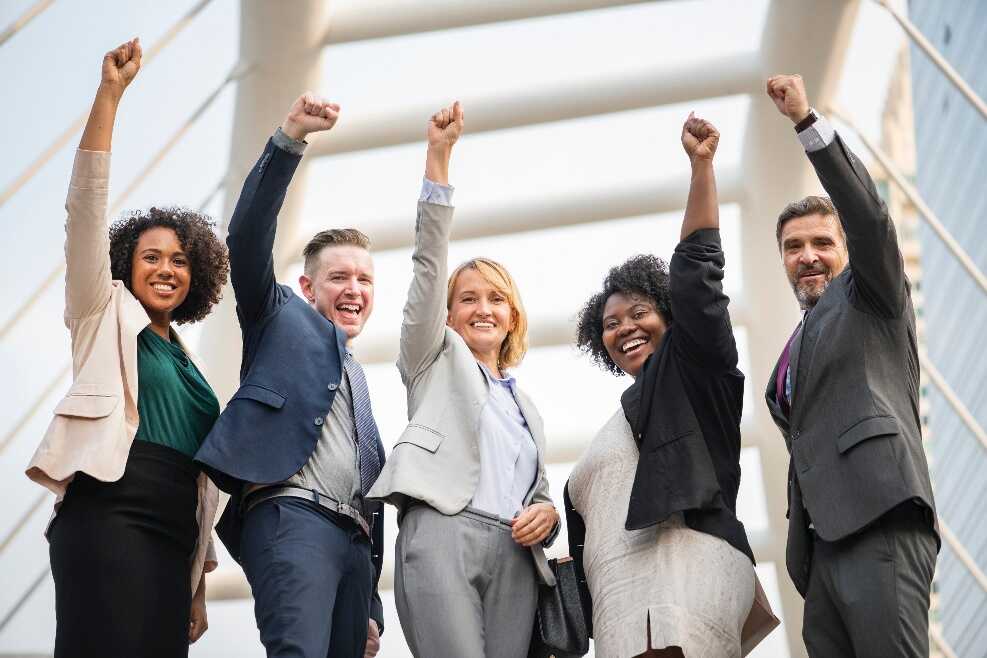 感谢您使用我们的PPT模板，请在此输入您需要的文字内容，感谢您使用
PPT TEMPLATE
请输入标题
请输入标题
感谢您使用我们的PPT模板，请在此输入您需要的文字内容，感谢您使用我们的PPT模板。感谢您使用我们的PPT模板
感谢您使用我们的PPT模板，请在此输入您需要的文字内容
感谢您使用我们的PPT模板，请在此输入您需要的文字内容
输入小标题
点击输入文本内容点击输入文本内容点击输入文本内容点击输入文本内容点击输入文本内容点击输入文本内容点击输入文本内容点击输入文本内容
点击输入文本内容点击输入文本内容点击输入
输入小标题
点击输入文本内容点击输入文本内容点击输入
75%
输入小标题
97%
输入小标题
输入小标题
75%
输入小标题
点击输入文本内容点击输入文本内容点击输入
97%
输入小标题
在此处添加您的文本内容在此处添加您的文本内容在此处添加您的文本内容在此处添加您的文本内容在此处添加您的文本内容在此处添加您的文本内容在此处添加您的文本内容在此处添加您的文本内容在此处添加您的文本内容在此处添加您的
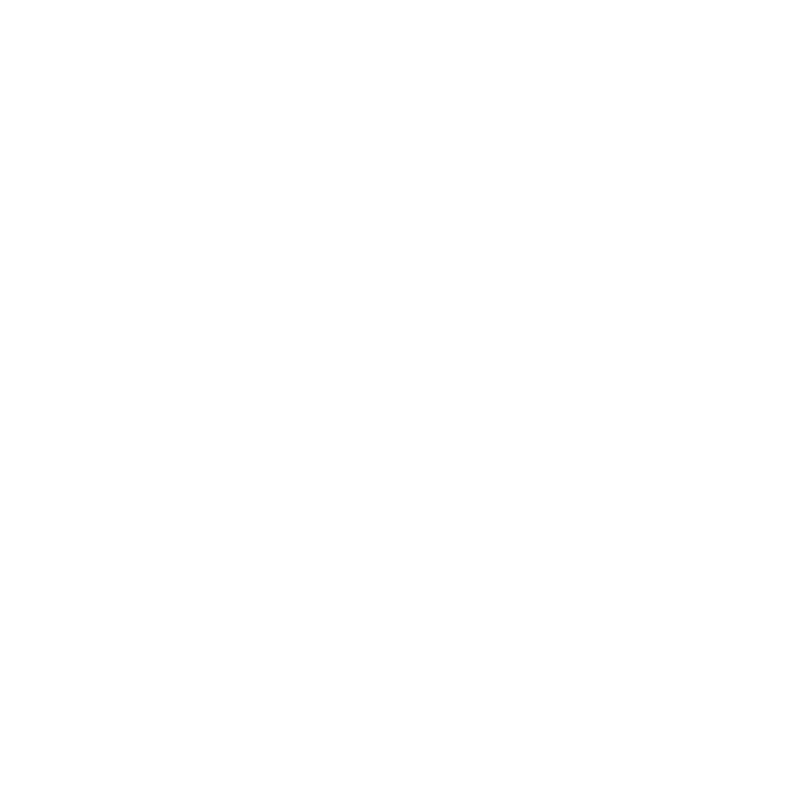 在此处添加您的文本内容在此处添加您的文本内容在此处添加您的文本内容在
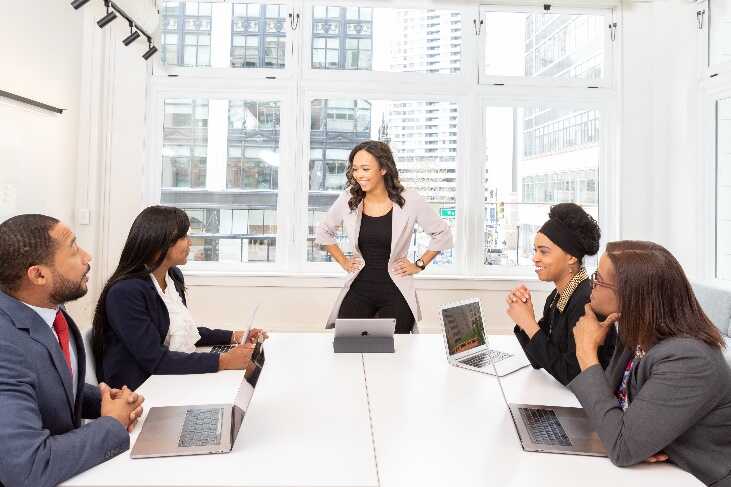 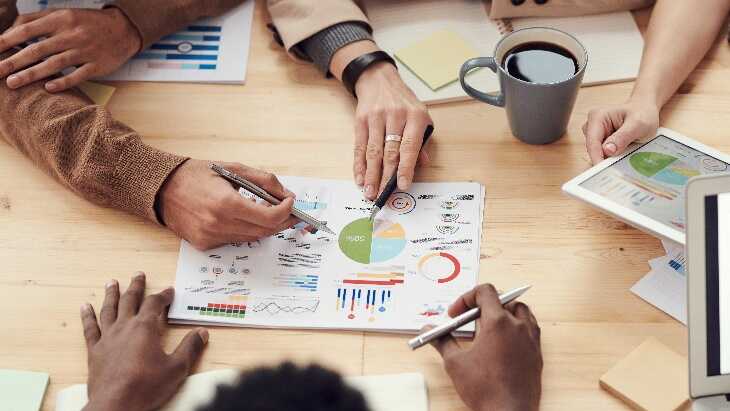 添加标题
点击在此输入说明文本点击在此输入说明文本点击在此输入说明文本点击在此输入说明文本点击在此输入说明文本
点击在此输入说明文本
添加标题
添加标题
添加标题
添加标题
点击在此输入说明文本点击在此输入说明文本点击在此输入说明文本
点击在此输入说明文本点击在此输入说明文本点击在此输入说明文本
点击在此输入说明文本点击在此输入说明文本点击在此输入说明文本
点击在此输入说明文本点击在此输入说明文本点击在此输入说明文本
04
职业发展
The average person is always waiting for an opportunity to come The average person is always waiting for an
PART FOUR
在此处添加您的文本内容在此处添加您的文本内容此处
在此处添加您的文本内容在此处添加您的文本内容此处
在此处添加您的文本内容在此处添加您的文本内容此处添加您的文
在此处添加您的文本内容在此处添加内容添加文本内容
在此处添加您的文本内容在此处添加您的文本内容此处
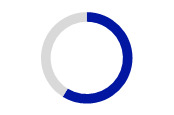 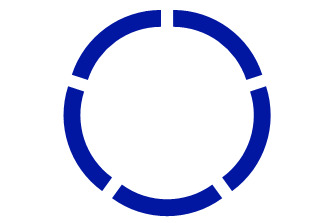 59%
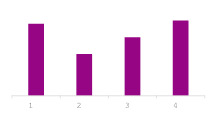 小标题
小标题
小标题
实际情况调整文本框大小可根据实际情况调整文本框大小
实际情况调整文本框大小可根据实际情况调整文本框大小
实际情况调整文本框大小可根据实际情况调整文本框大小
小标题
实际情况调整文本框大小可根据实际情况调整文本框大小
点击输入标题点击输入相关标题。点击输入标题。点击输入标题点击输入相关标题。点击输入标题。
01
标题
小标题
点击输入标题点击输入相关标题。点击输入标题。点击输入标题点击输入相关标题标题。
02
点击输入标题点击输入相关标题。点击输入标题。点击输入标题点击输入相关标题。点击输入标题。
标题
03
标题
点击输入标题点击输入相关标题。点击输入标题。点击输入标题点击输入相关标题。
04
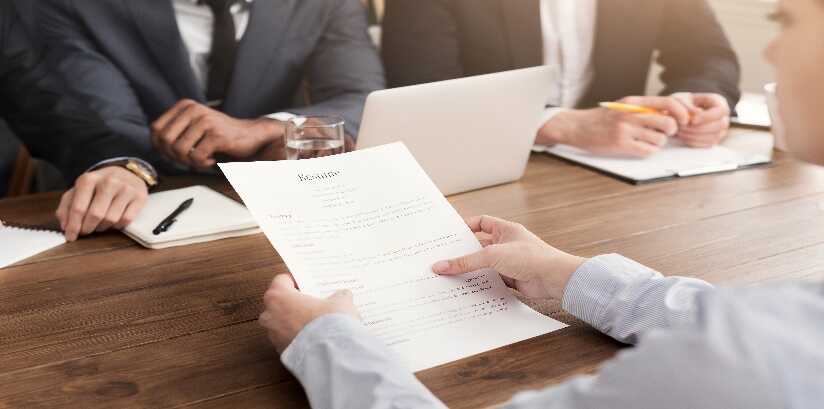 预设标题文本
预设标题文本
的文本内容在此处添加您的文本此处添加您的文本内容添加您的文本内容
此处添加您的文此处添加您的文本内容在此此处添加您的文本内容添加您的文本
预设标题文本
预设标题文本
此处添加您的文本内容此处添加
此处添加您的文本内容此添加文本内容
预设标题文本
预设标题文本
此处添加您的文本内容此处添加您的
此处添加您的文本内容此处添加
A
C
B
D
202X
FORWARD
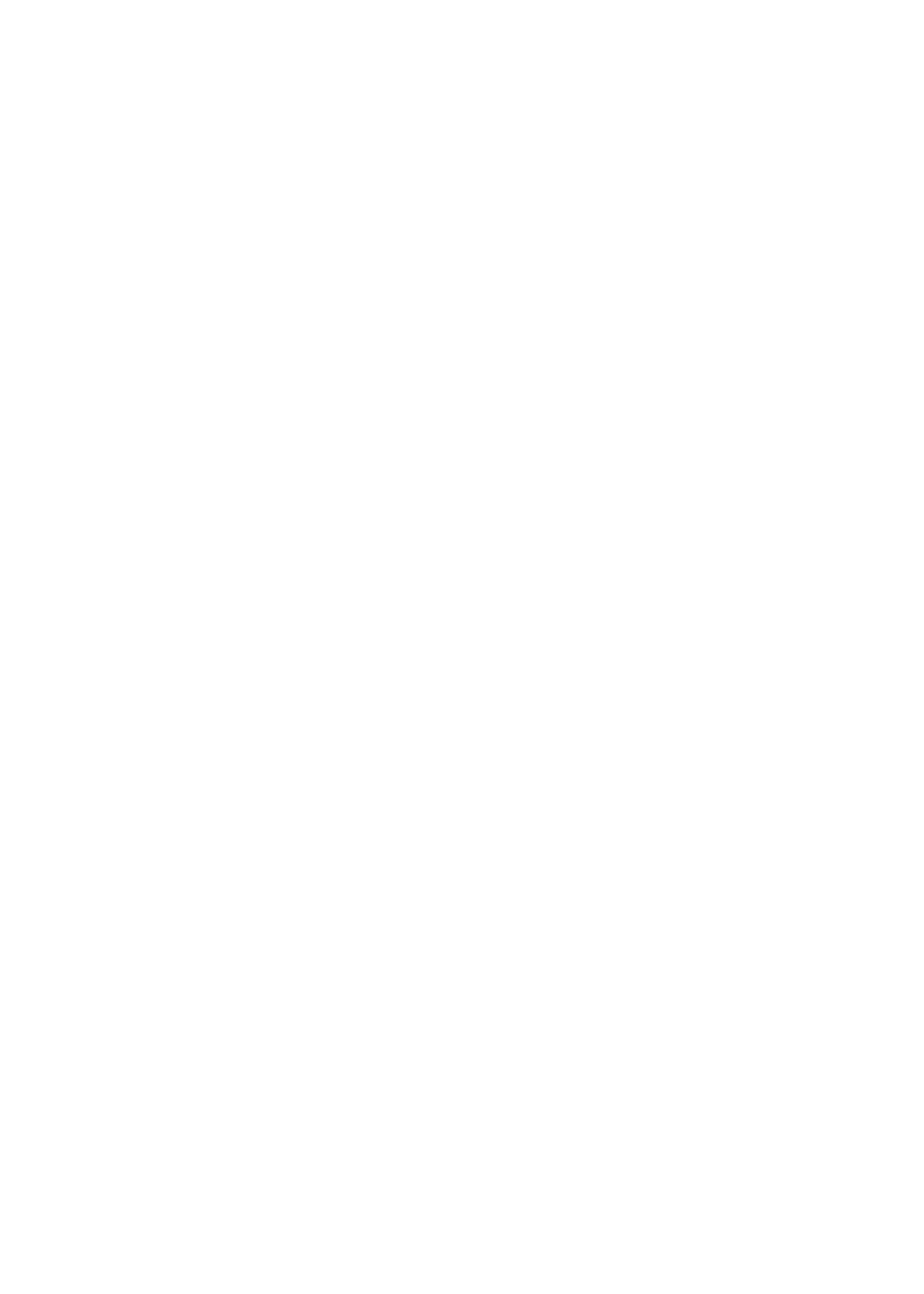 Add your text content here.Add your text content here.Add your text content here.Add your text
BEYOND
新环境新动向
引领时代发展
新的发展机遇
铸就无限可能
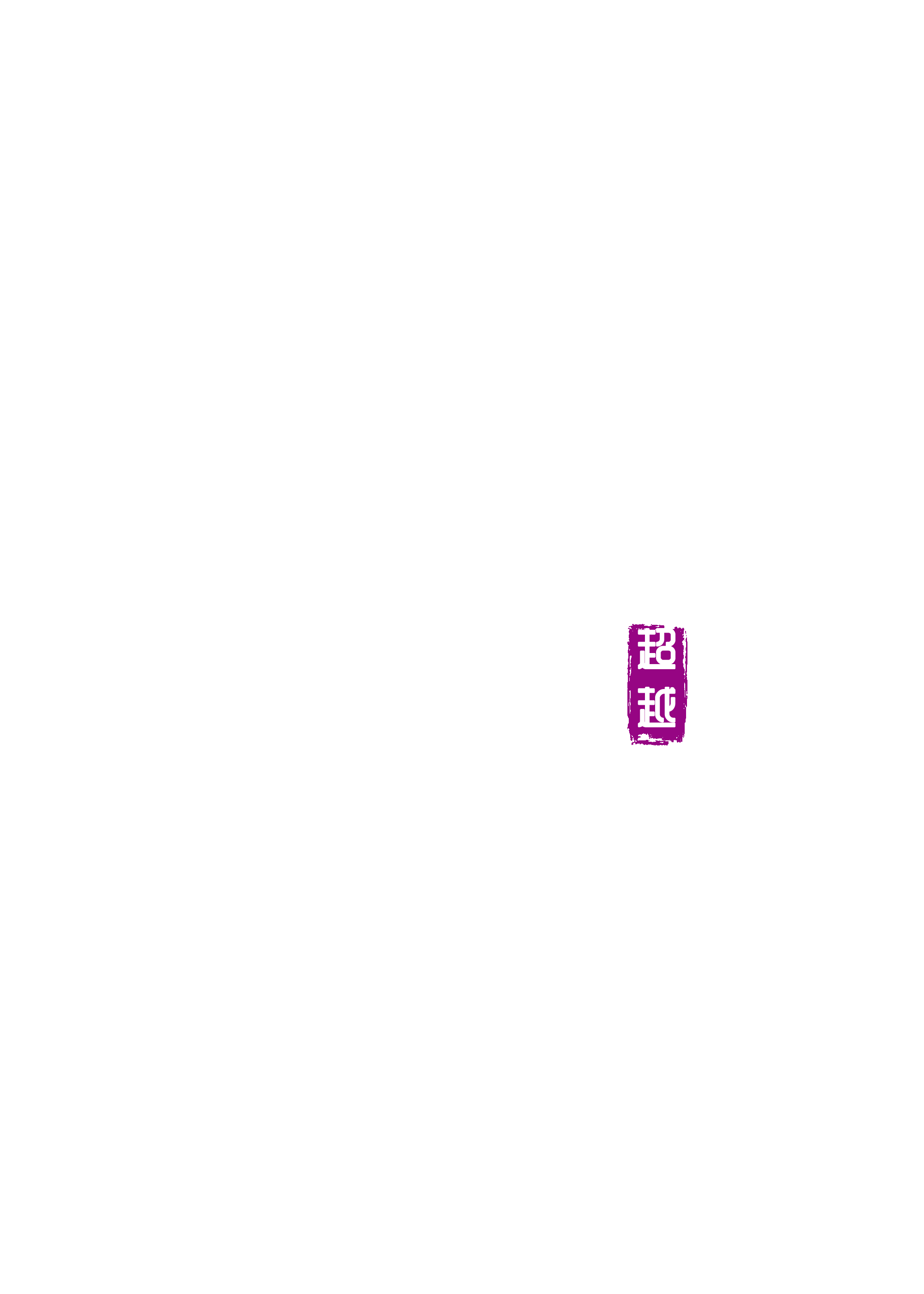 感谢欣赏
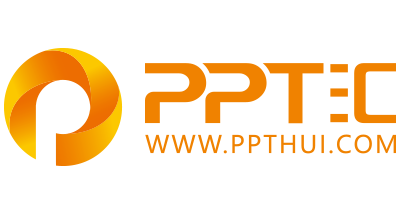 上万精品PPT模板全部免费下载
PPT汇    www.ppthui.com
PPT模板下载：www.ppthui.com/muban/            行业PPT模板：www.ppthui.com/hangye/
工作PPT模板：www.ppthui.com/gongzuo/         节日PPT模板：www.ppthui.com/jieri/
 PPT背景图片:
[Speaker Notes: 模板来自于 https://www.ppthui.com    【PPT汇】]
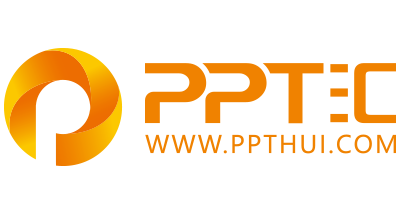 10000+套精品PPT模板全部免费下载
www.ppthui.com
PPT汇

PPT模板下载：www.ppthui.com/muban/            行业PPT模板：www.ppthui.com/hangye/
工作PPT模板：www.ppthui.com/gongzuo/         节日PPT模板：www.ppthui.com/jieri/
党政军事PPT：www.ppthui.com/dangzheng/     教育说课课件：www.ppthui.com/jiaoyu/
PPT模板：简洁模板丨商务模板丨自然风景丨时尚模板丨古典模板丨浪漫爱情丨卡通动漫丨艺术设计丨主题班会丨背景图片

行业PPT：党政军事丨科技模板丨工业机械丨医学医疗丨旅游旅行丨金融理财丨餐饮美食丨教育培训丨教学说课丨营销销售

工作PPT：工作汇报丨毕业答辩丨工作培训丨述职报告丨分析报告丨个人简历丨公司简介丨商业金融丨工作总结丨团队管理

More+
[Speaker Notes: 模板来自于 https://www.ppthui.com    【PPT汇】]